精准防控模式下
学生出入校系统预案
信息中心
2022年4月
学生操作流程
1. 针对学生
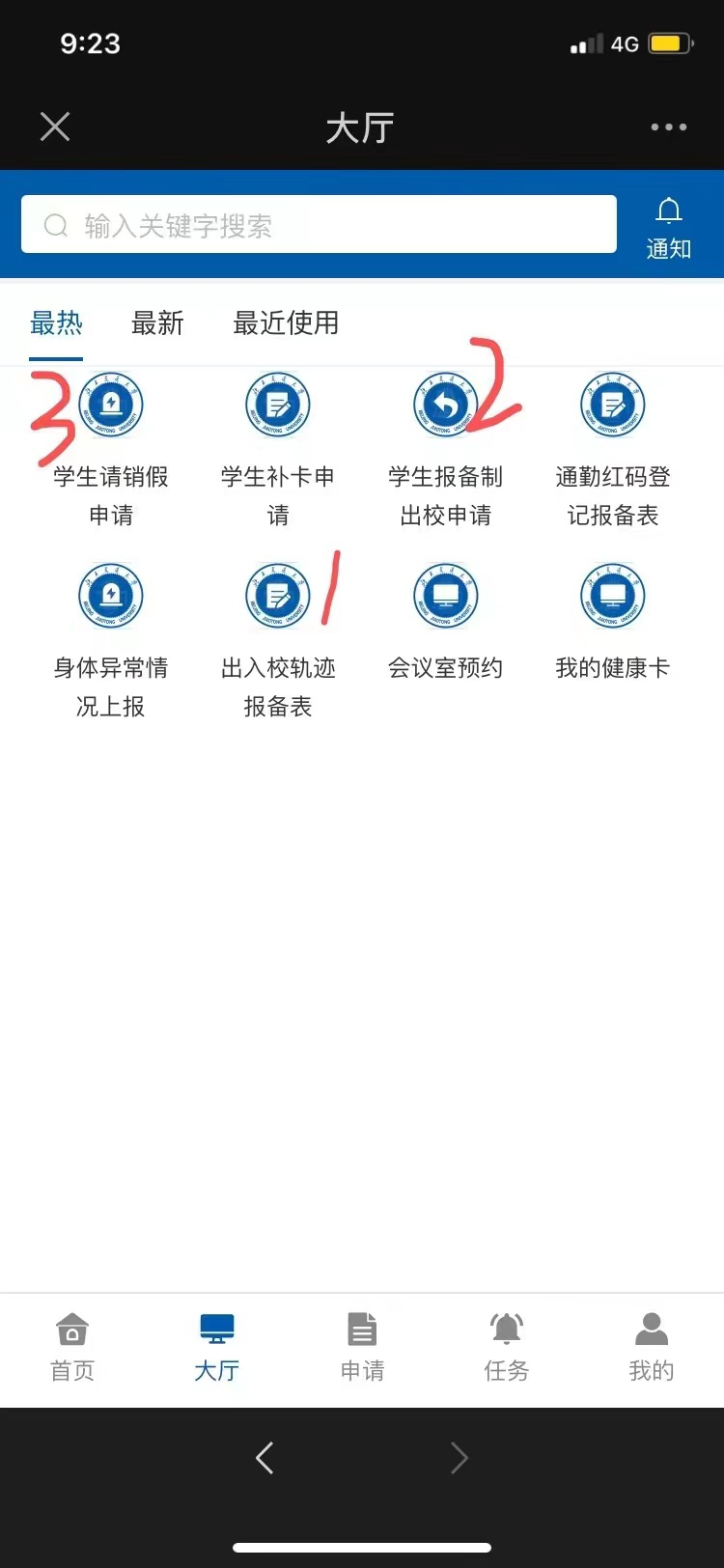 1出校轨迹报备表（手机端）
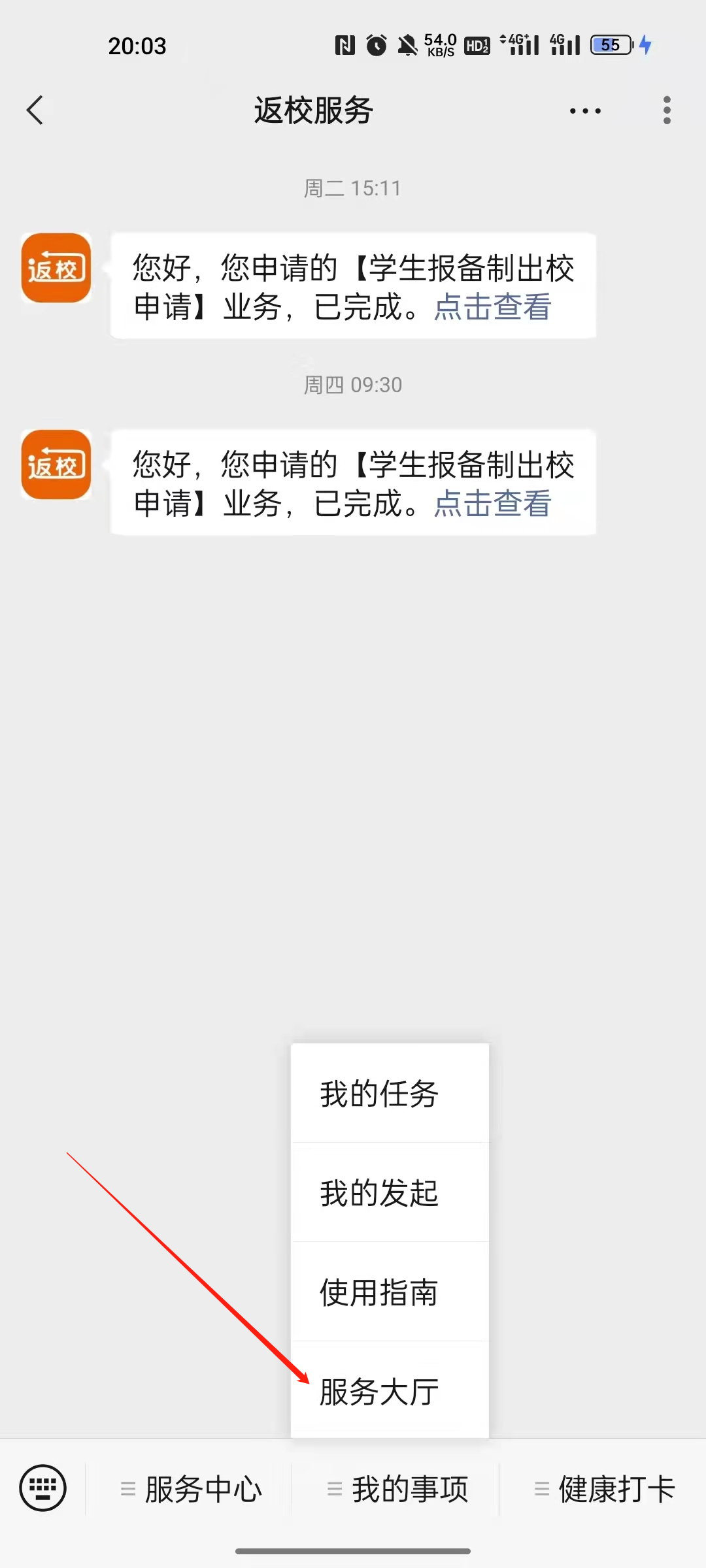 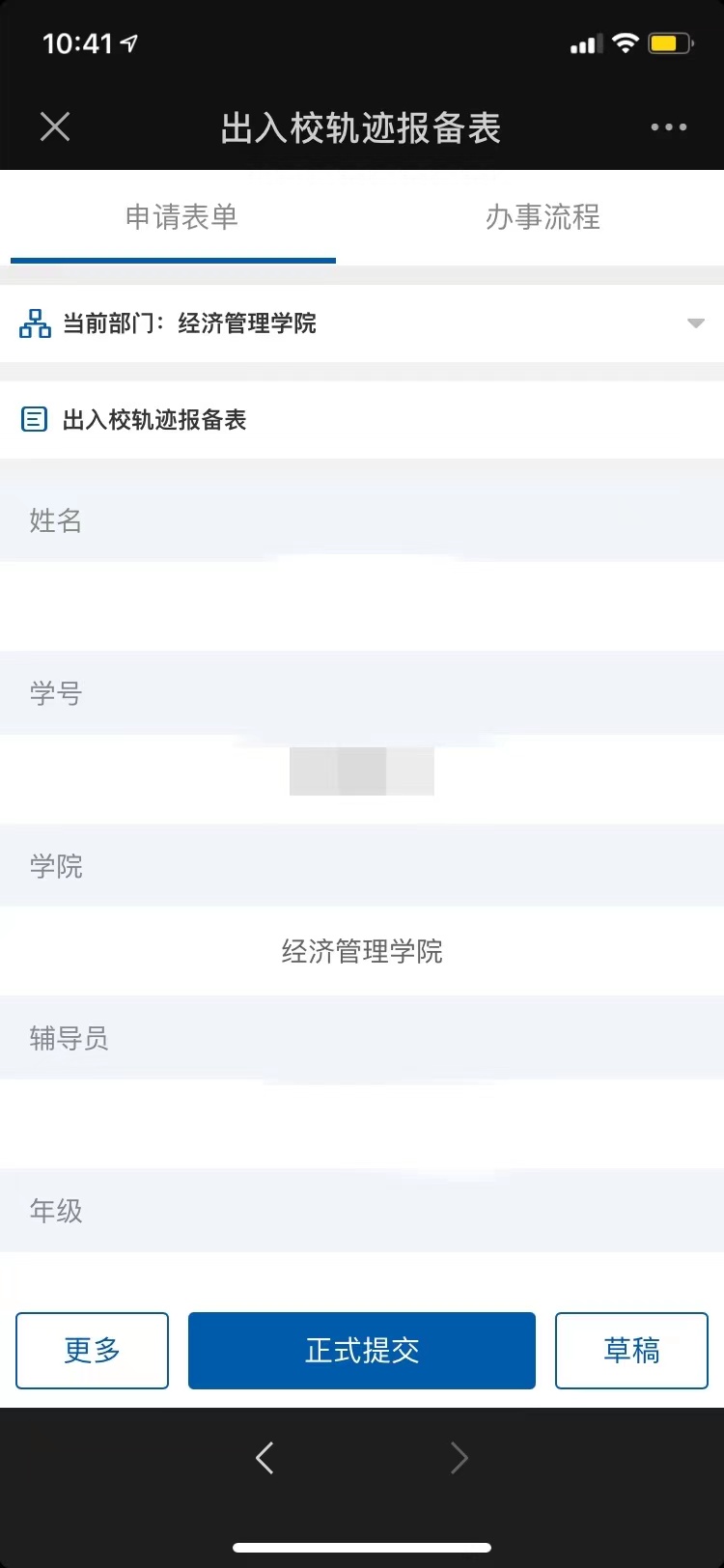 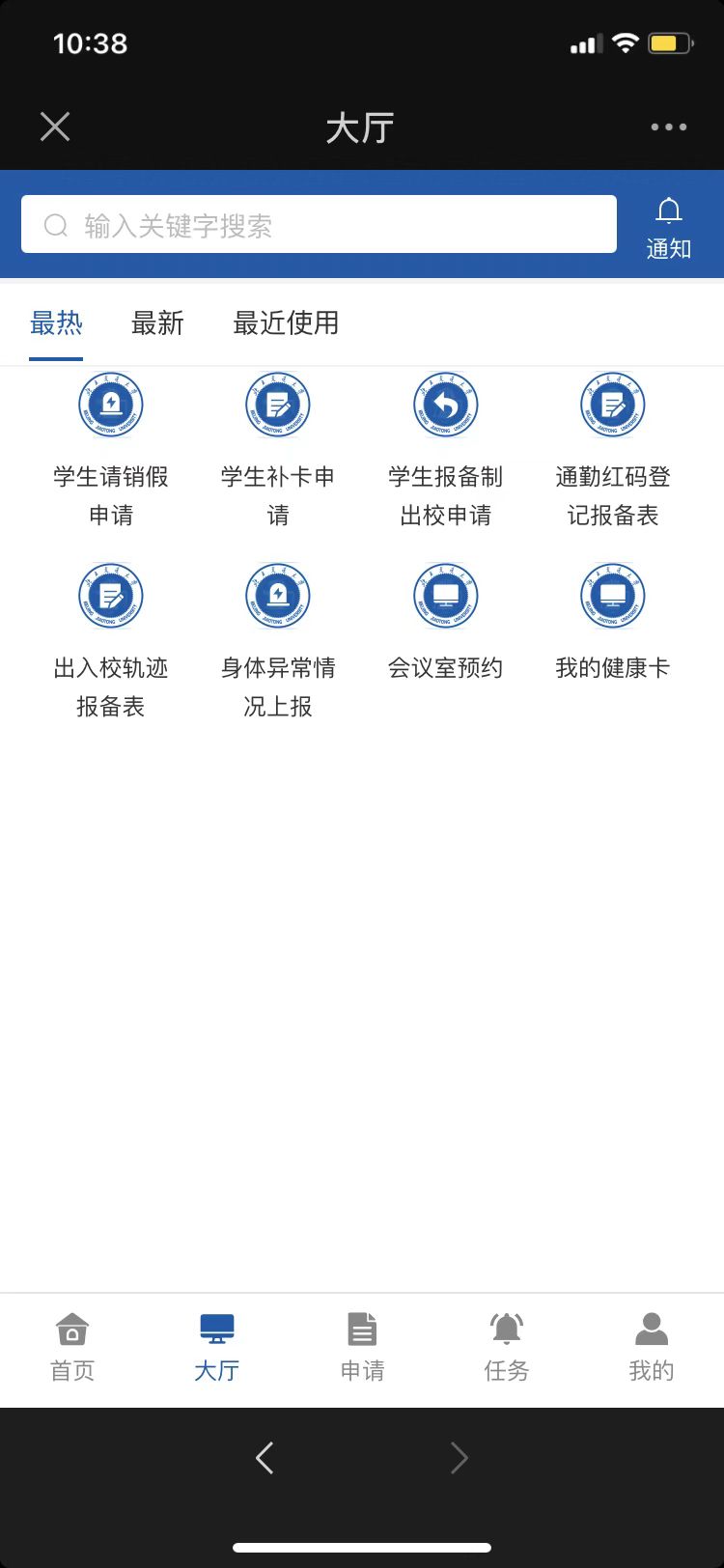 填写须知
1.姓名、学号、学院、年级、辅导员为自动生成，学生无需填写。
2.学生只需填写联系方式、出校原因（仅限科研、面试、实习、就医四个选项）、出校时间、入校时间出入目的地、交通方式、证明附件（提交图片等附件）。
3.填写完成后点击正式提交即完成报备。
2报备制出校（手机端）
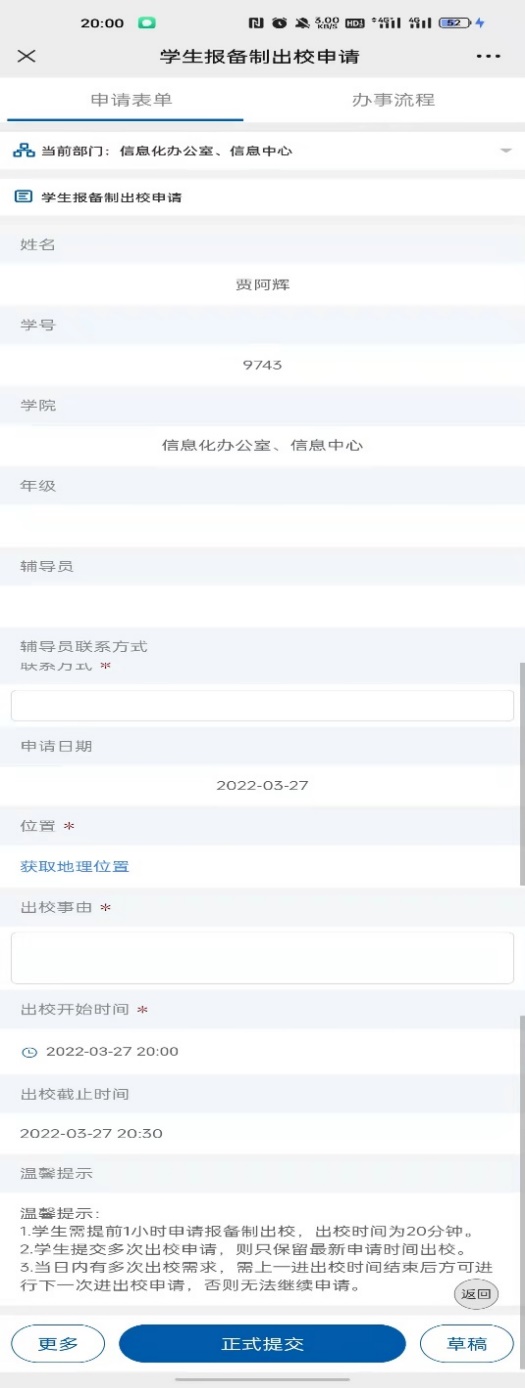 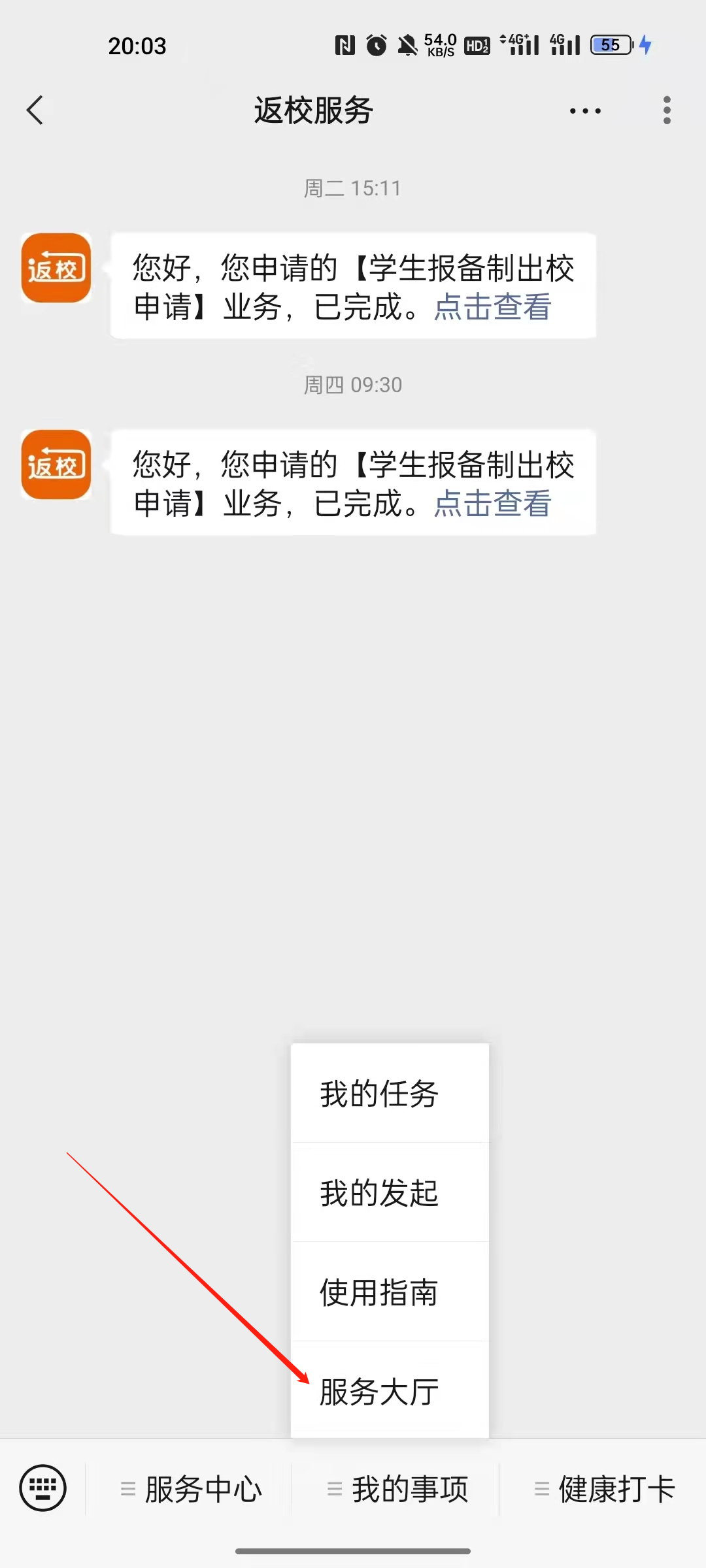 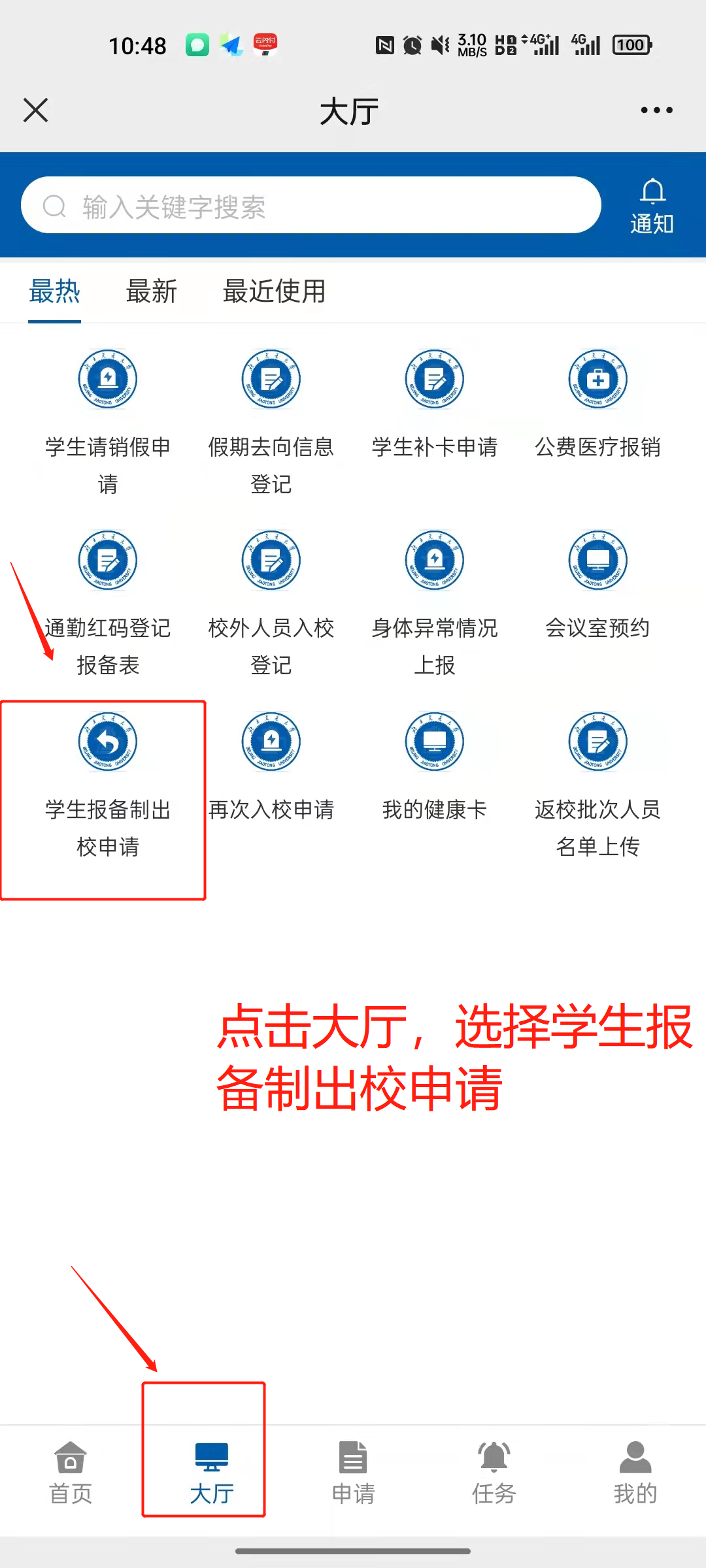 填写须知
1.姓名、学号、学院、年级、辅导员为自动生成，学生无需填写。
2.学生只需填写联系方式、位置、出校事由、出校开始时间。
3.出校截止时间根据学生选择的时间自动生成，无需填写。
4.填写完成后点击正式提交即完成申请，学生即可在规定时间内进出校。
3请销假出校（手机端）
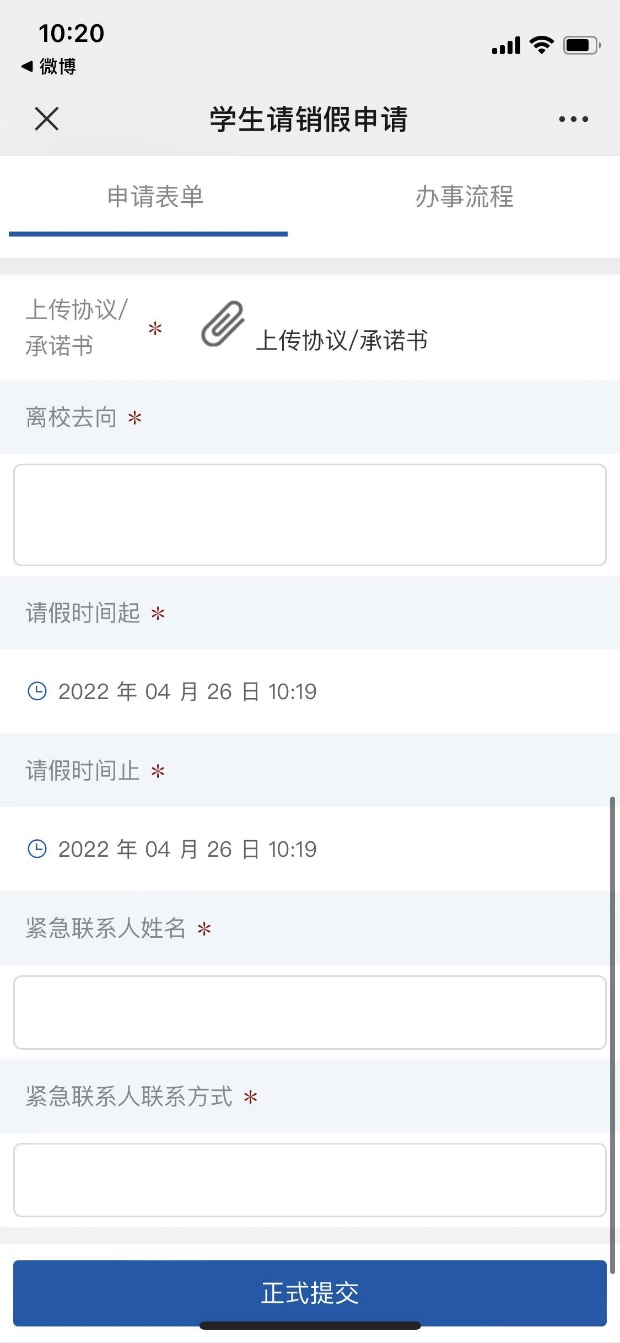 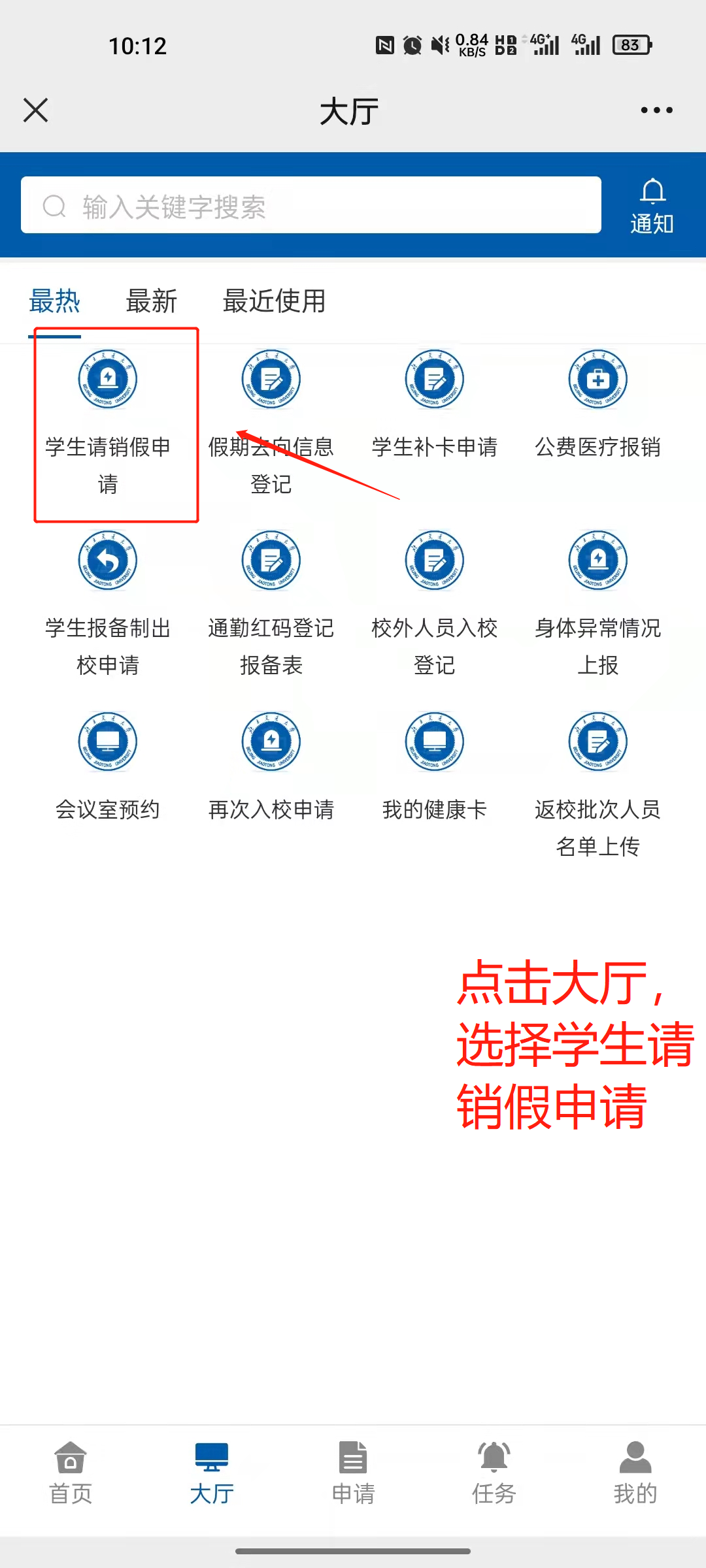 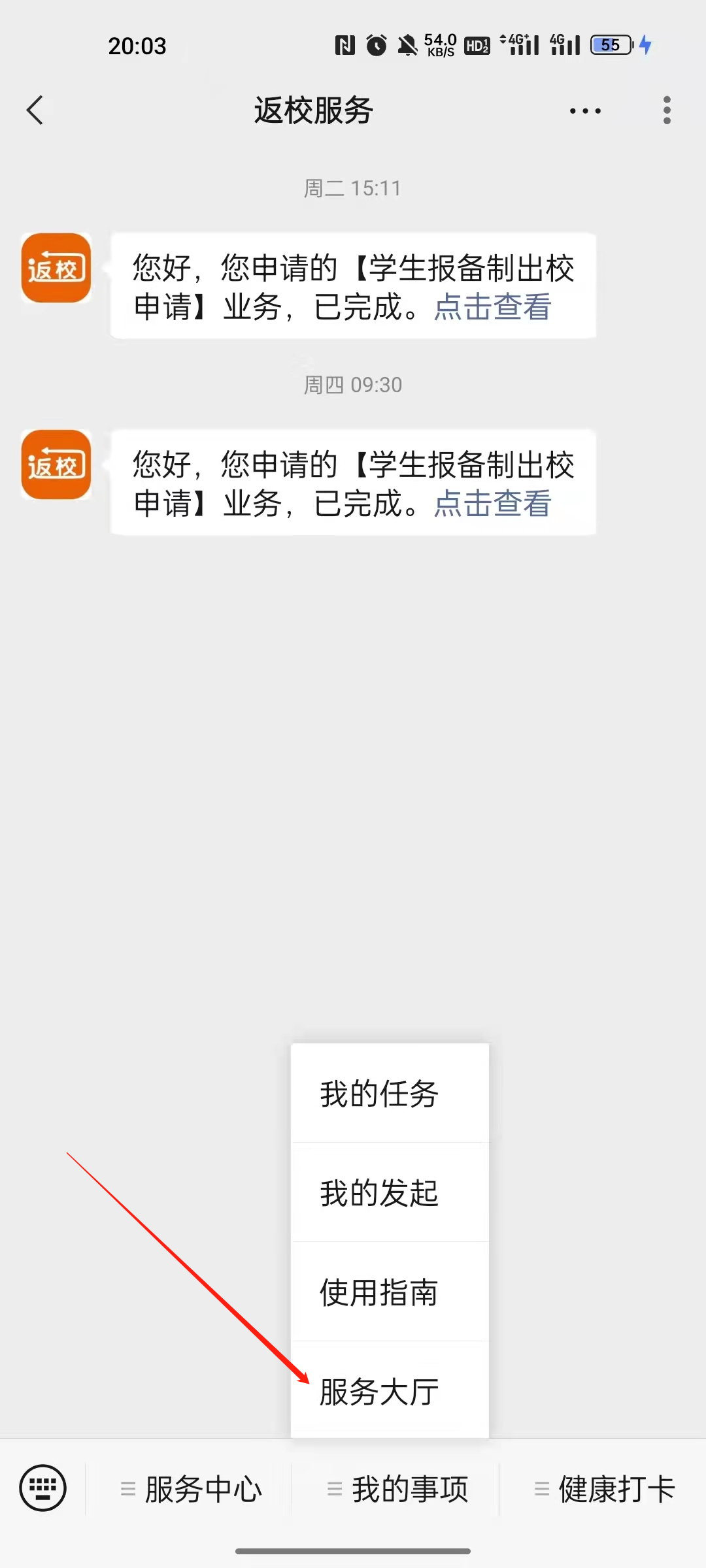 填写须知
1.姓名、学号、学院、年级、为自动生成，学生无需填写。
2.学生需填写联系方式、位置、申请类型、请假起止时间、紧急联系人姓名及联系方式。
3.填写完成后点击正式提交即完成申请，等辅导员审批完成之后方可进出学校。
谢谢！
信息中心
2022年3月